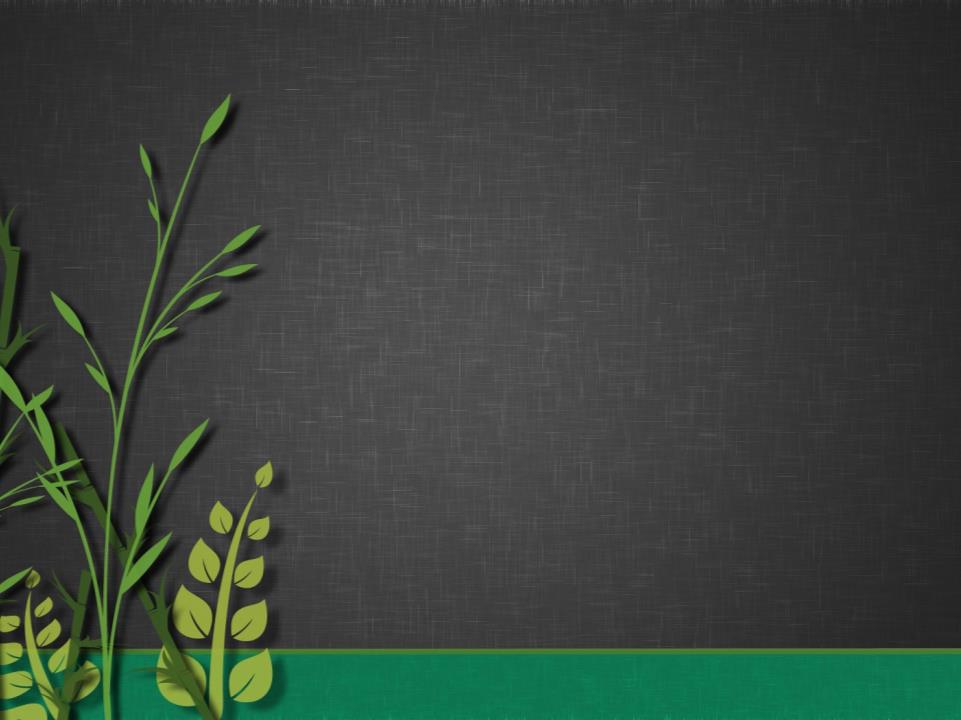 Поддержка МФХ 
в Кривошеинском районе
Отдел социально-экономического развития села Администрации Кривошеинского района
Май 2022
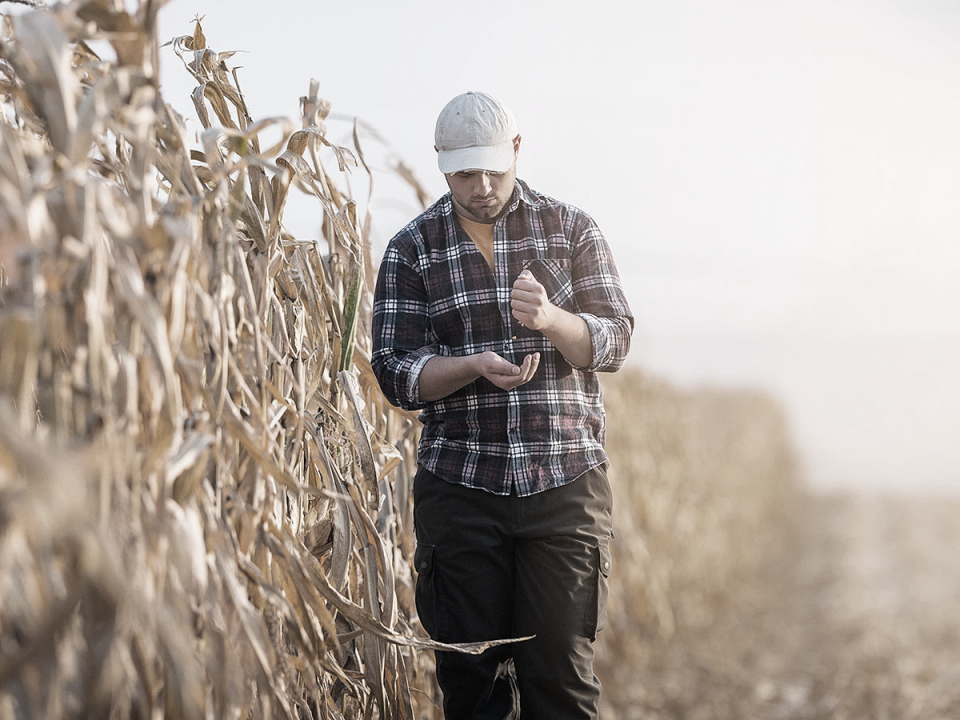 На что купить корма для животных?
Содержание животных требует больших расходов
Хочу приобрести новую технику. 
Где взять денег 
на это?
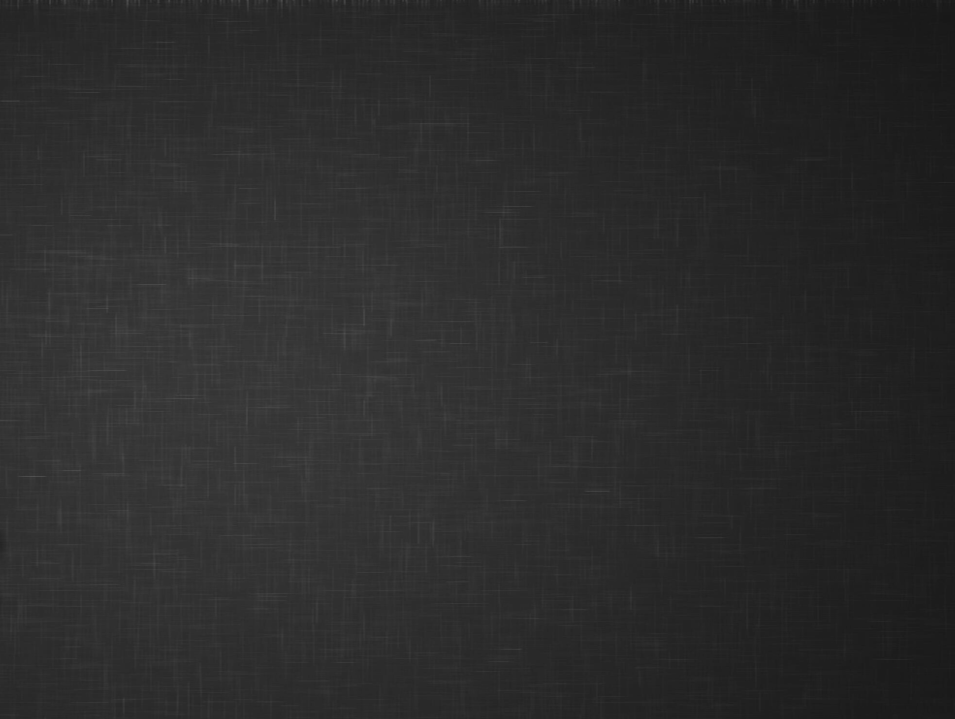 Личное подсобное хозяйство
На содержание 
2 коров
На содержание
≥ 3 коров
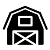 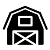 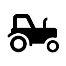 На приобретение техники
Возмещение части затрат  на услуги убойного пункта
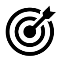 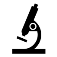 Возмещение оплаты ветеринарных услуг
Крестьянское (фермерское) хозяйство
На содержание
≥ 5 коров
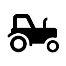 На приобретение техники
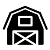 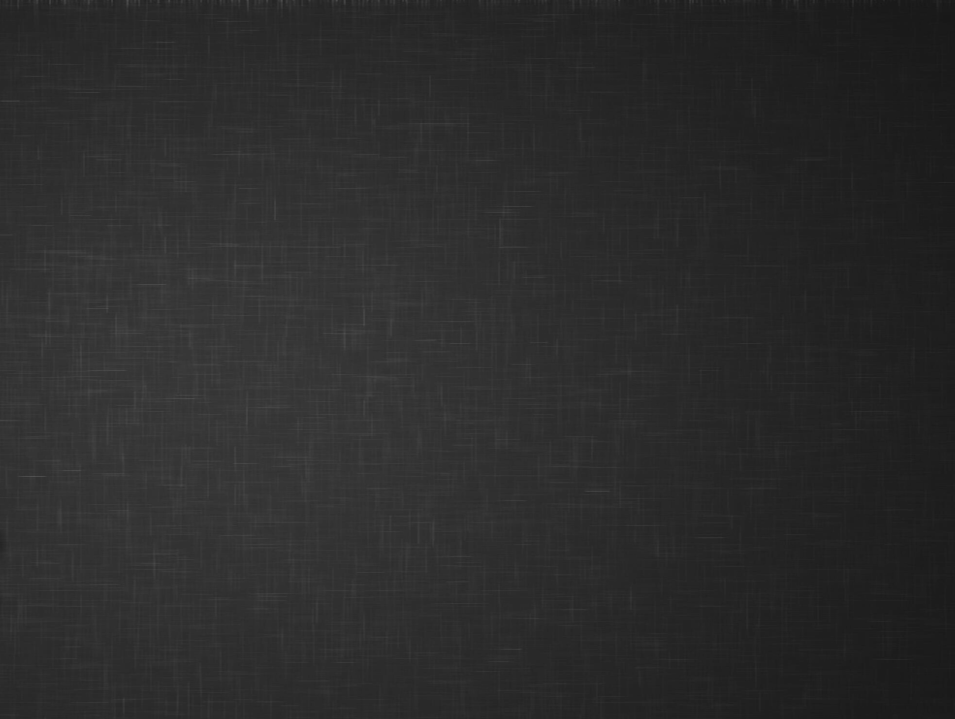 На возмещение части затрат по содержанию двух коров в ЛПХ
направления
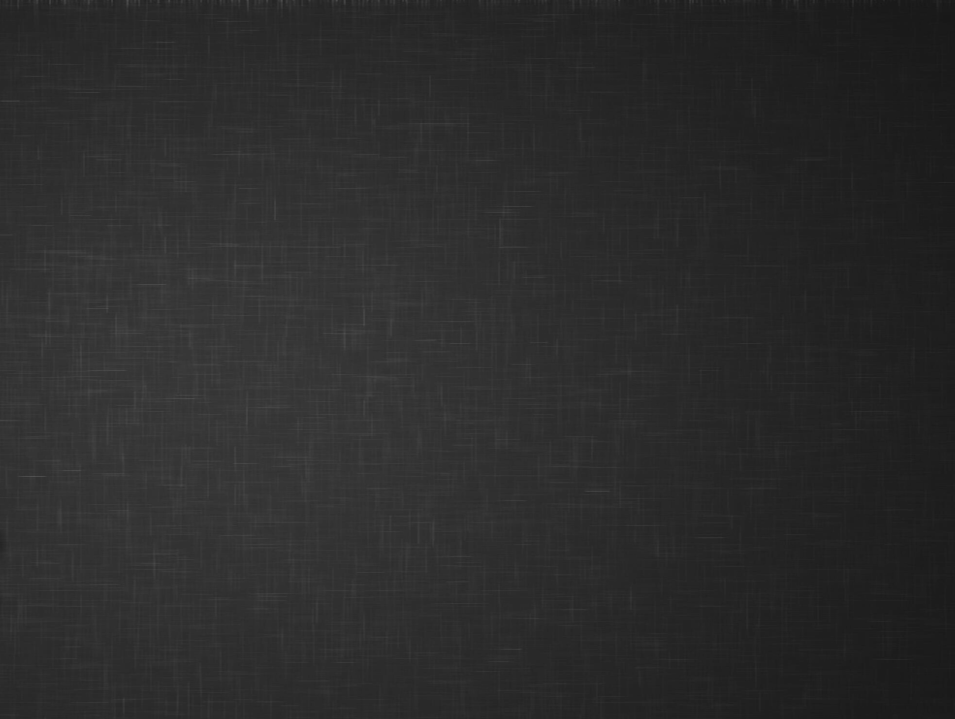 На содержание коров в ЛПХ
направления
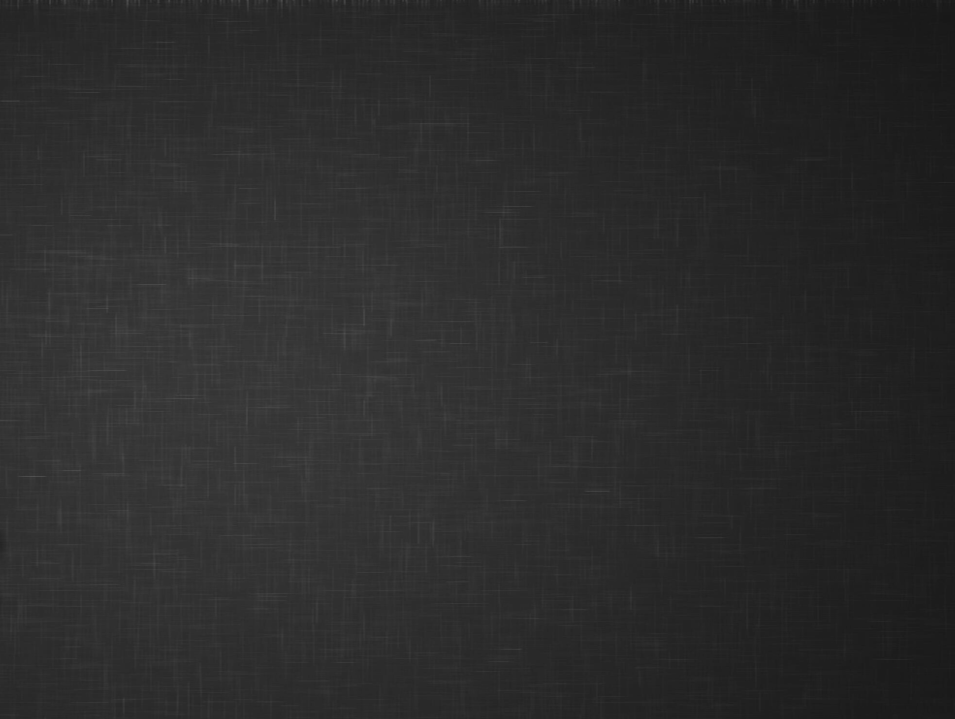 На возмещение части затрат на обеспечение технической и технологической модернизации в ЛПХ
направления
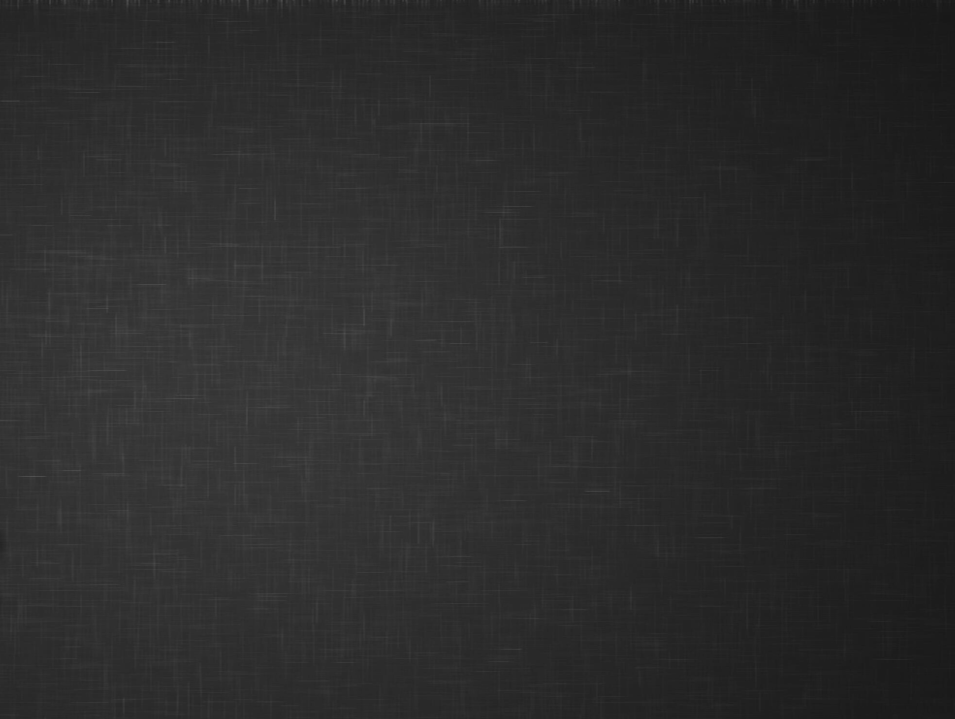 На возмещение затрат 
за ветеринарные услуги в ЛПХ
направления
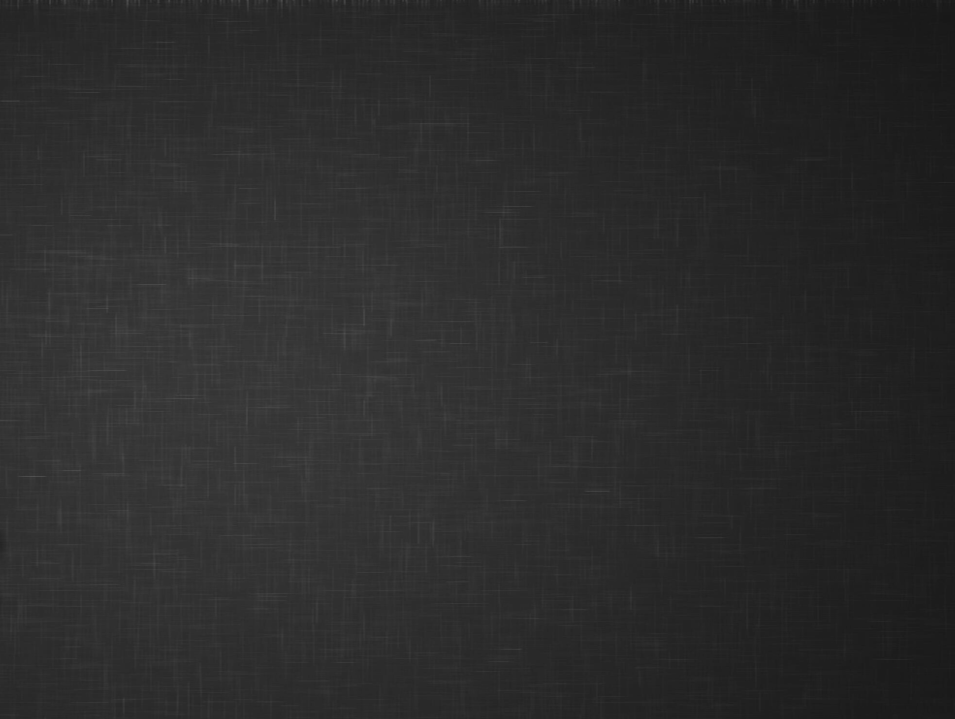 На возмещение части затрат за реализацию продукции собственного производства в ЛПХ
направления
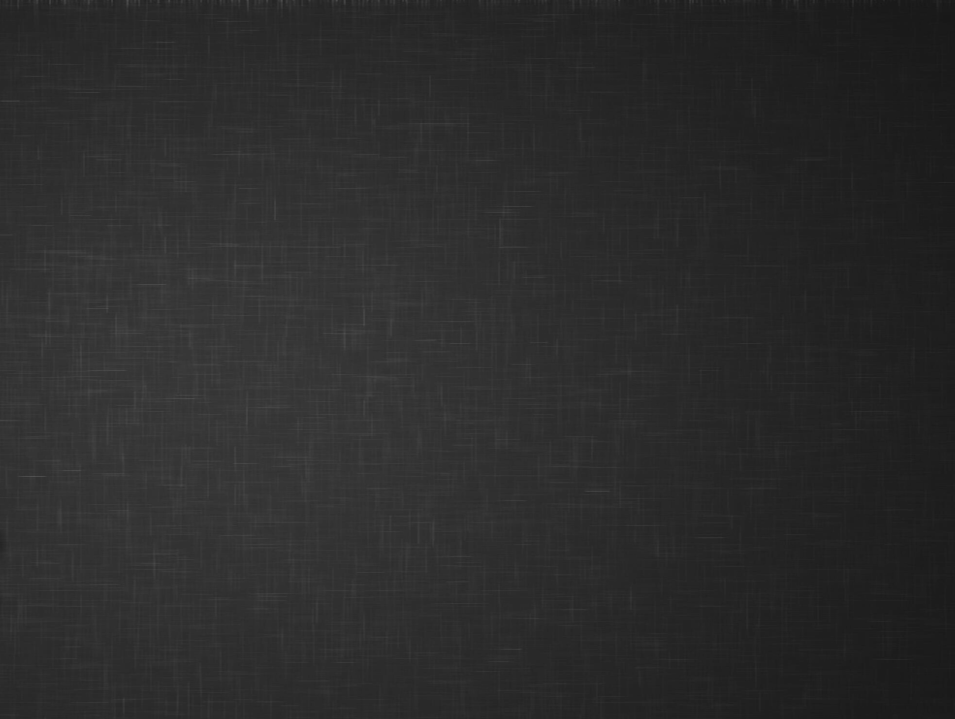 На содержание коров в КФХ
направления
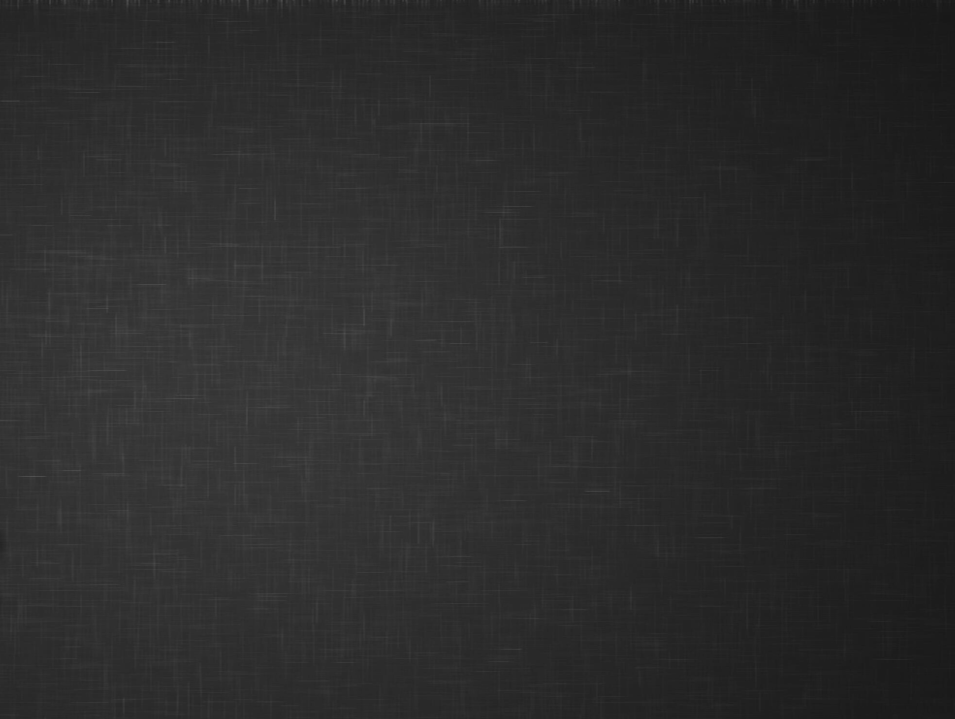 На возмещение части затрат на обеспечение технической и технологической модернизации в КФХ
направления
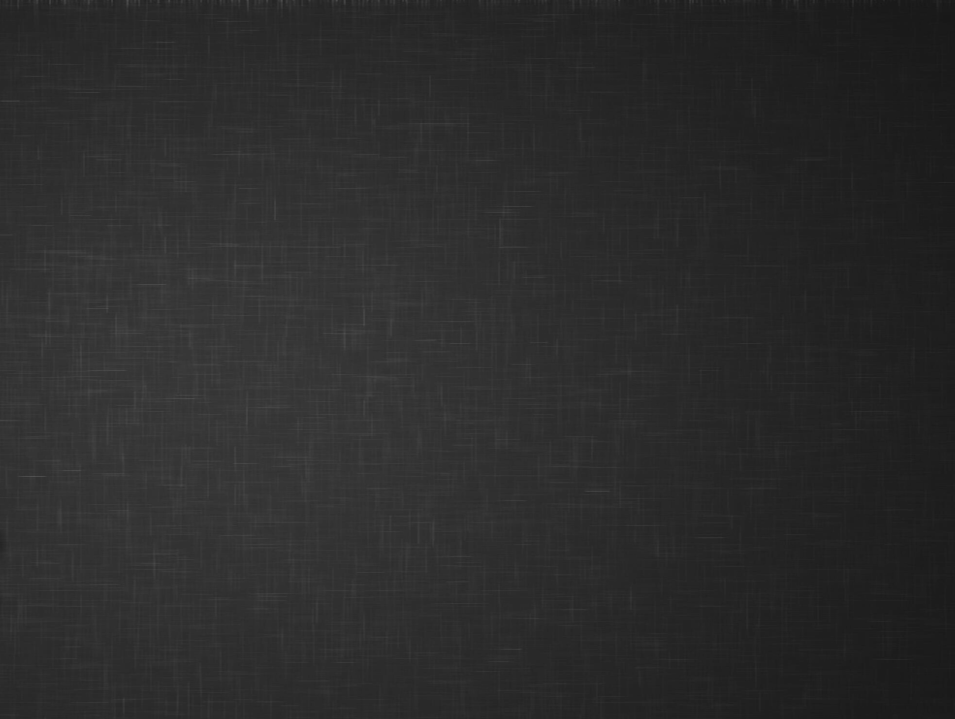 Количество заявок на субсидирование
Выводы
В связи с ужесточением условий (подтверждение затрат) предоставления субсидий наблюдается снижение количества заявок
За период действия муниципальной программы 
не было ни одной заявки по направлениям:  на возмещение затрат за ветеринарные услуги (клеймение мяса и экспертиза молочной продукции собственного производства) и  на возмещение части затрат личным подсобным хозяйствам, реализующим продукцию собственного производства.
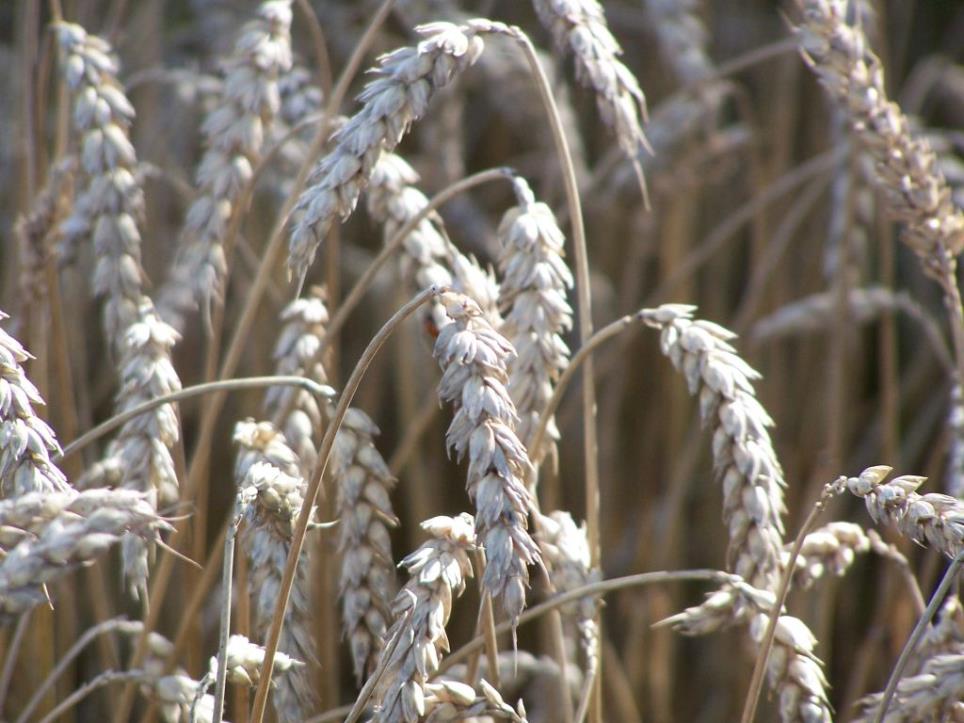 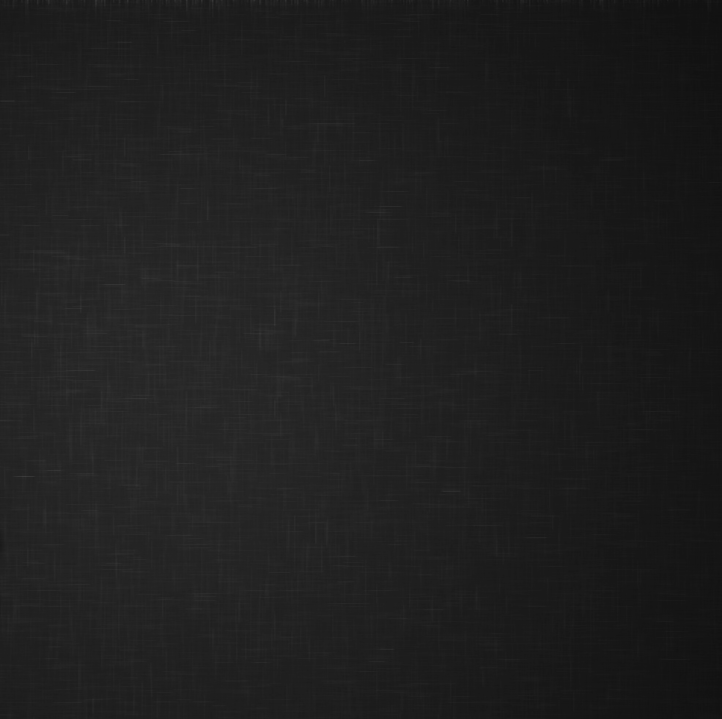 В 2022 году прекращает реализацию муниципальная программа по поддержке ЛПХ.Проект новой программы на 2023-2026 гг. предполагает расширение направлений финансовой поддержки ЛПХ.
Более подробную информацию по поддержке сельхозтоваропроизводителей Кривошеинского района можно найти на сайте Администрации Кривошеинского района в разделе Сельское хозяйство: http://kradm.tomsk.ru/selskoe_hozyajstvo.html
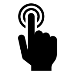 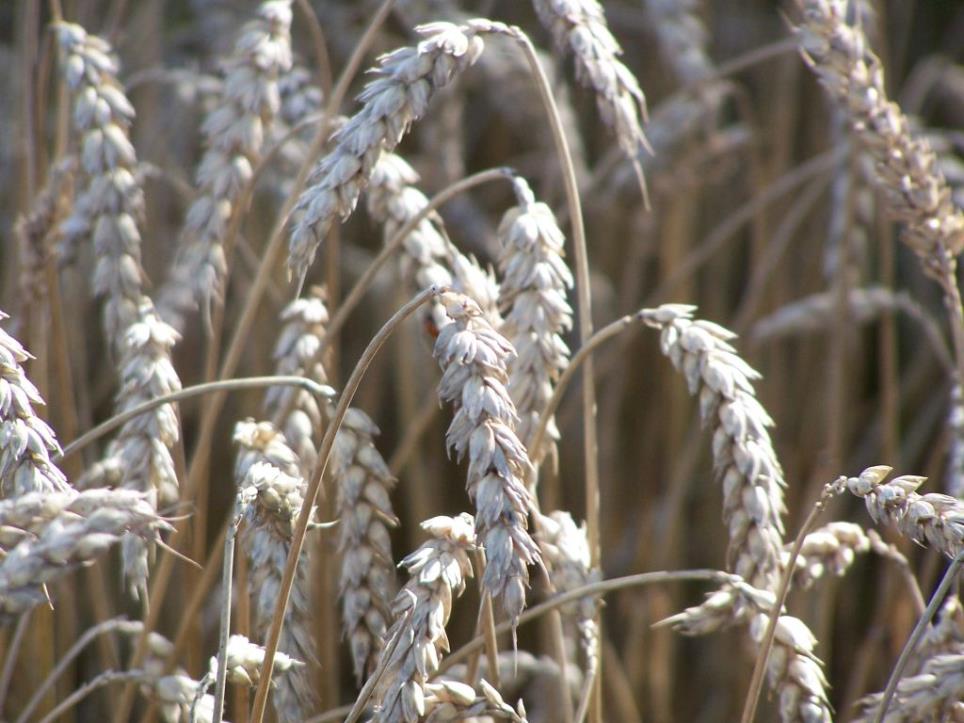 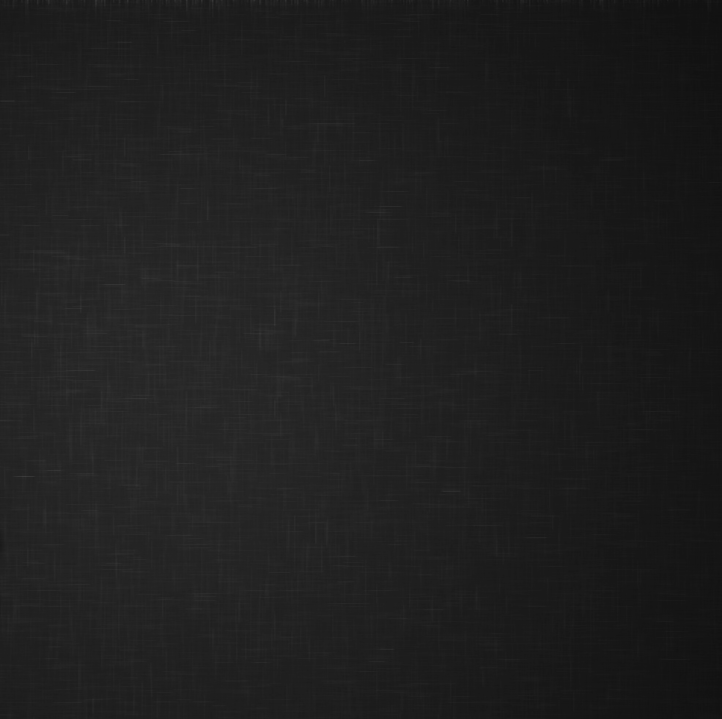 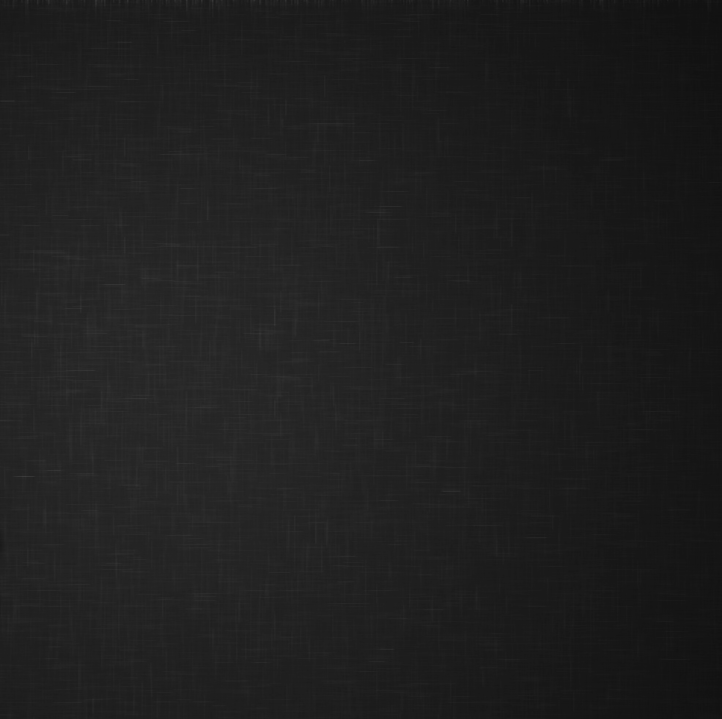 Контакты
Грязнова Александра Николаевна 
Главный специалист-экономист
тел. +7 (251)2-11-41

Романова Ольга Александровна 
Специалист по развитию малых форм хозяйствования 
тел. +7 (251)2-17-61

krush@tomsk.gov.ru
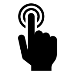 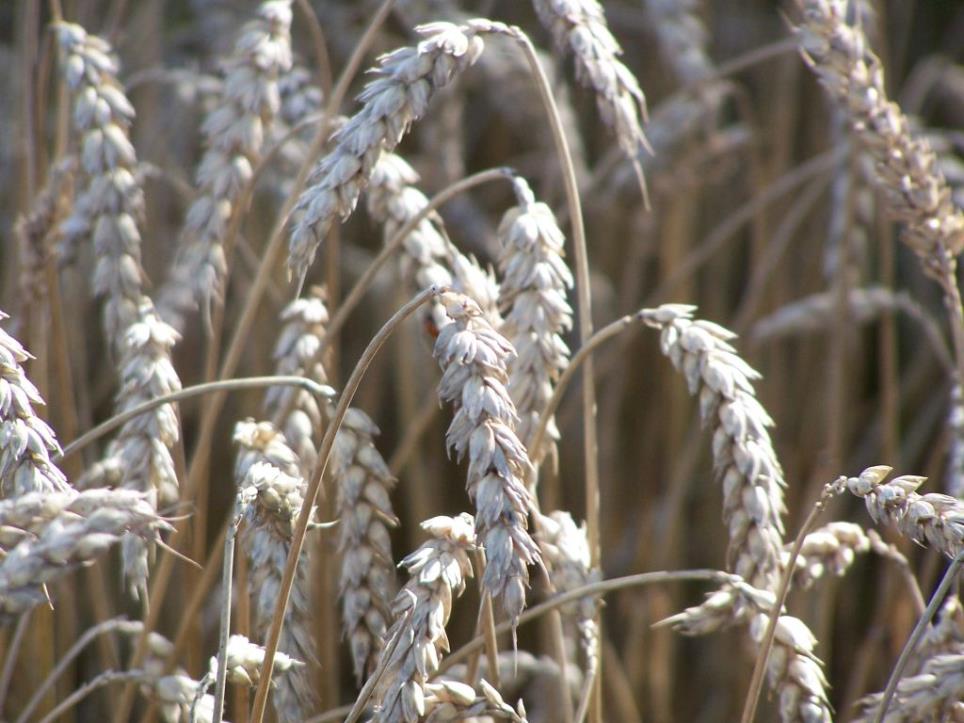 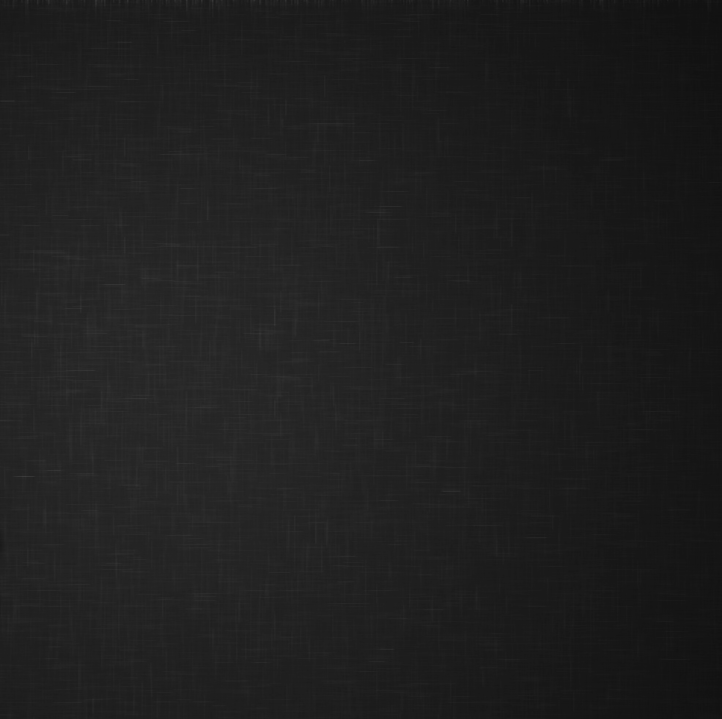 Приложение
КОЭФФИЦИЕНТ
ПЕРЕВОДА ПОГОЛОВЬЯ СЕЛЬСКОХОЗЯЙСТВЕННЫХ   ЖИВОТНЫХ В УСЛОВНЫЕ ГОЛОВЫ